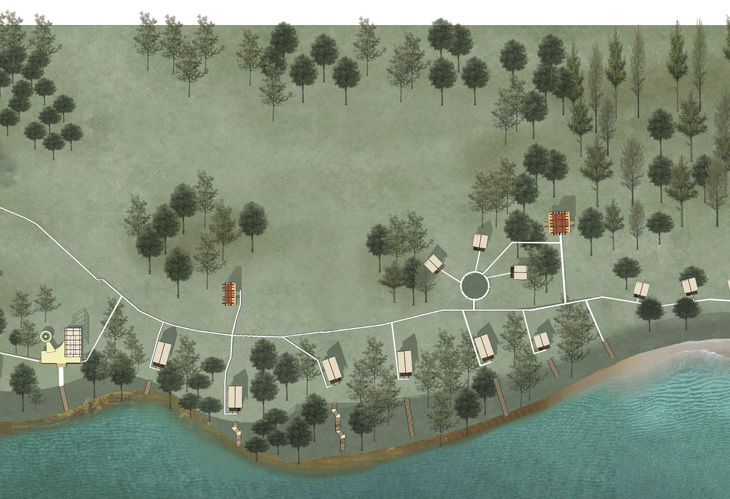 Бизнес-проект базы отдыха модульного типа «Silent Forest»
Автор: Стрельников Андрей Владимирович
Сведения о проекте
Актуальность темы обусловлена ростом популярности экологического туризма и глэмпинга в России. 
Уникальность проекта состоит в том, что предлагается создание современного, особенного продукта гостиничной индустрии, расположенного в легкодоступном природном месте. 
Капитальные вложения: 41 432 000 руб.
Интегральные показатели экономической эффективности стартап - проекта: NPV – 39 460 427 руб.; PI-15%; IRR – 36%; ROI - 45%; Срок окупаемости - 2,5 года
Анализ спроса на региональном рынке модульных гостиниц / глэмпинга
В связи со сложившейся сложной геополитической ситуацией в стране, закрытия многих заграничных туристических направлений, рынок внутреннего туризма был вынужден претерпевать рост спроса;
Внутренний туристический поток в России в 2023 г. стал рекордным и составил более 75 млн человек;
Число предложений аренды в глэмпингах с октября 2022 по октябрь 2023 года увеличилось в 3 раза, подсчитали в «Авито Недвижимости».
Статистика запросов по базам отдыха Московской области
Анализ основных конкурентов
Выводы по проведенному анализу
Пиковые месяцы популярности приходятся на летние месяцы (июнь-август), также наблюдается резкий скачок популярности в предновогодние праздники.
 Факт увеличения показателей относительно 2023  года свидетельствует о росте интереса к подобному виду размещения. 
Лидером по результатам оценки стала база отдыха «А у Реки». При планировании нужно опираться на деятельность данной турбазы. 
Ключевыми факторами успешности деятельности являются дизайн, концепция базы отдыха, качественное обеспечение коммуникаций, высокий уровень сервиса и услуг, организация качественного питания гостей на территории.
Концепция базы отдыха «Silent Forest»
Концепция базы отдыха «Silent Forest» подразумевает комфортное времяпрепровождение на природе в современных модульных домиках и на территории базы отдыха. Существует направленность на самостоятельную готовку в доме и/или на его участке. 
Целевая аудитория глэмпинга: 
1) Малые дома - семейные пары, с детьми или без, возраст от 20 до 45 лет;
2) Большие дома - молодые люди, компании друзей, с детьми или без, возраст от 18 до 45 лет.
Архитектура и дизайн модульных домов
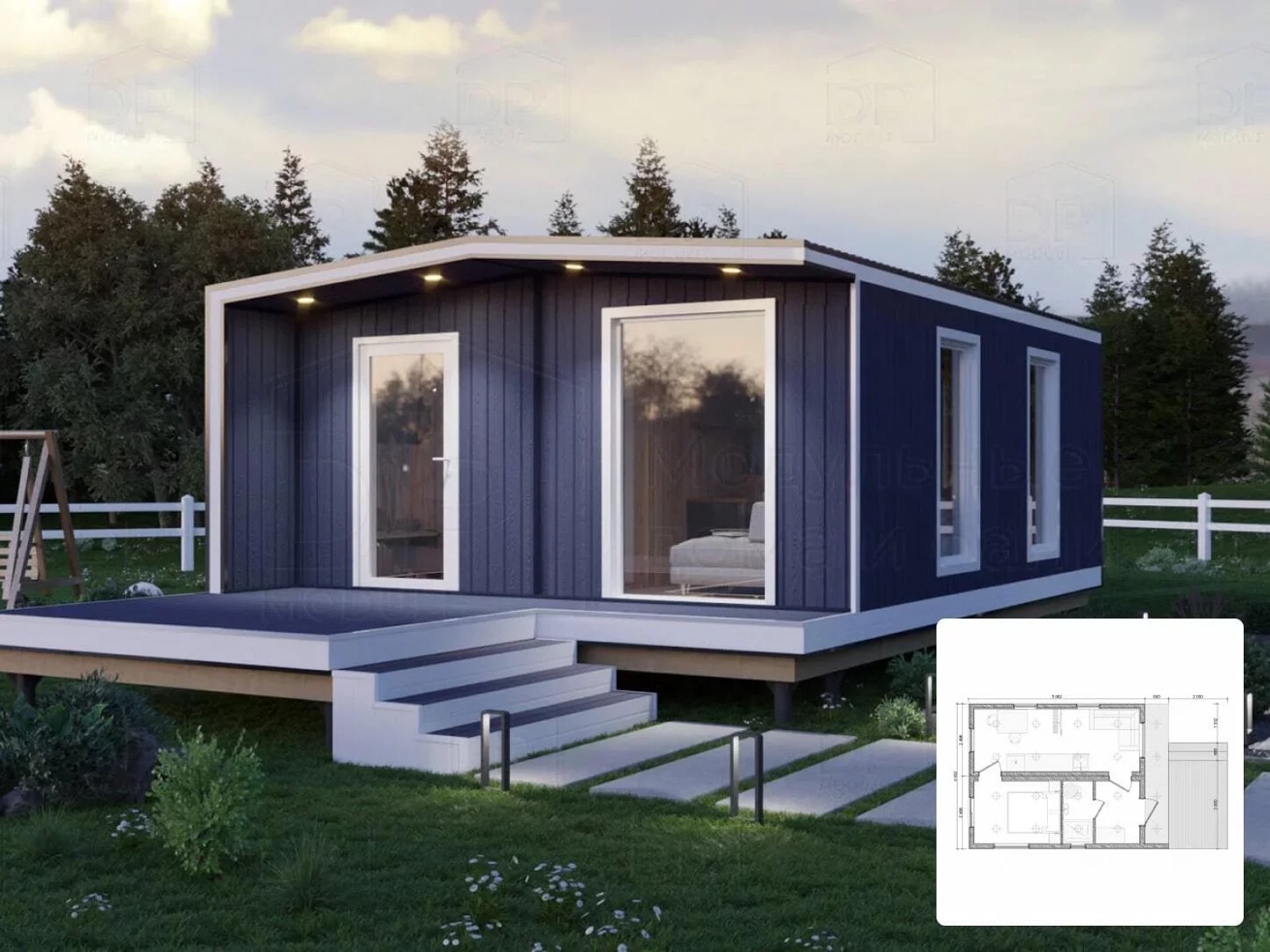 Примерная схема размещения объектов базы отдыха «Silent Forest»
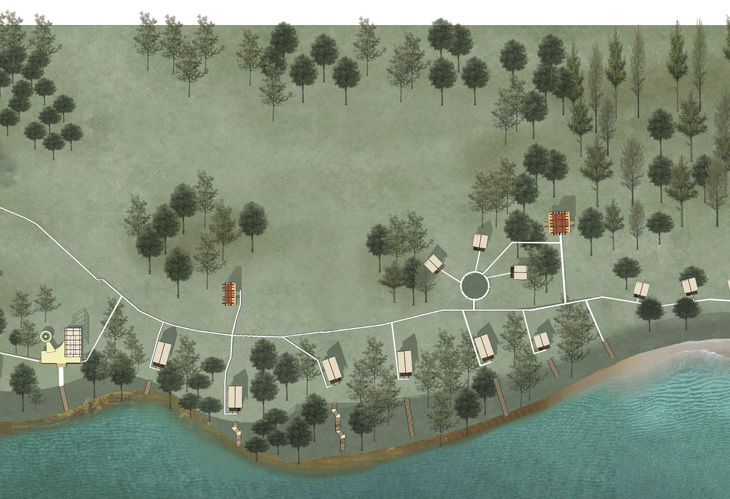 Адрес земельного участка: Обл. Московская, Истринский г.о., берег реки Нудоль.
Кадастровый номер- 50:08:0080317:528
Площадь: 20 000м2 = 2 Га.
Компания модулей - DP Module
Заработный фонд, методы стимулирования, руб.
Продвижение на региональном рынке
Наша миссия: «Мы хотим, чтобы вы ощутили уютную, теплую и современную атмосферу нашей базы отдыха и смогли прочувствовать внимание к мелочам»

Каналы продвижения: 
Сайт компании, страница ВКонтакте, страница Instagram*;
Платные площадки (Bronevik, Суточно.ру, Островок, Авито, ЦИАН). 
Ежемесячные затраты на продвижение: 70 000 - 100 000 руб.
Сочетание данных каналов продвижения способно обеспечить высокую загрузку базы отдыха.
*Признана экстремистской организацией и запрещена на территории РФ.
SWOT-анализ базы отдыха «Silent Forest»
4P Анализ базы отдыха «Silent Forest»
Загрузка номерного фонда (различные сценарии реализации проекта), %
Базовый сценарий
Оптимистический сценарий
Пессимистический сценарий
Постоянные и переменные затраты бизнес-проекта строительства базы отдыха «Silent Forest», руб.
Себестоимость содержания одного модульного здания, руб.
График безубыточности (базовый сценарий)
Точка безубыточности в объеме продаж – 64 продажи, а в выручке - 579 523 руб.
Базовый сценарий реализации проекта , руб.
Денежный поток компании
Расчетные показатели проекта
Выручка за определенный период (базовый сценарий), руб.
В данной таблице представлена структура доходов за первый год при базовом сценарии загрузки (60%).
Оптимистичный сценарий реализации проекта, руб.
Денежный поток компании
Расчетные показатели проекта
Пессимистичный сценарий реализации проекта, руб.
Денежный поток компании
Расчетные показатели проекта
Рекомендации по совершенствованию процесса реализации бизнес-проекта базы отдыха «Silent Forest»
Правильное ведение маркетинговой стратегии, важно придерживаться концепции компании;
Контроль сервиса. Важно с первых дней официальной работы базы отдыха уже иметь высокий уровень сервиса. Жесткий, частый контроль уборки домов и выполнения бизнес-процессов;
Использование динамического ценообразования и других инструментов системы управления отелями BNOVO;
Сокращение переменных затрат. Экономия от масштаба закупок сырья. Тщательный подбор предложений от различных поставщиков;
Адаптация стратегии компании при различных сценариях развития проекта.